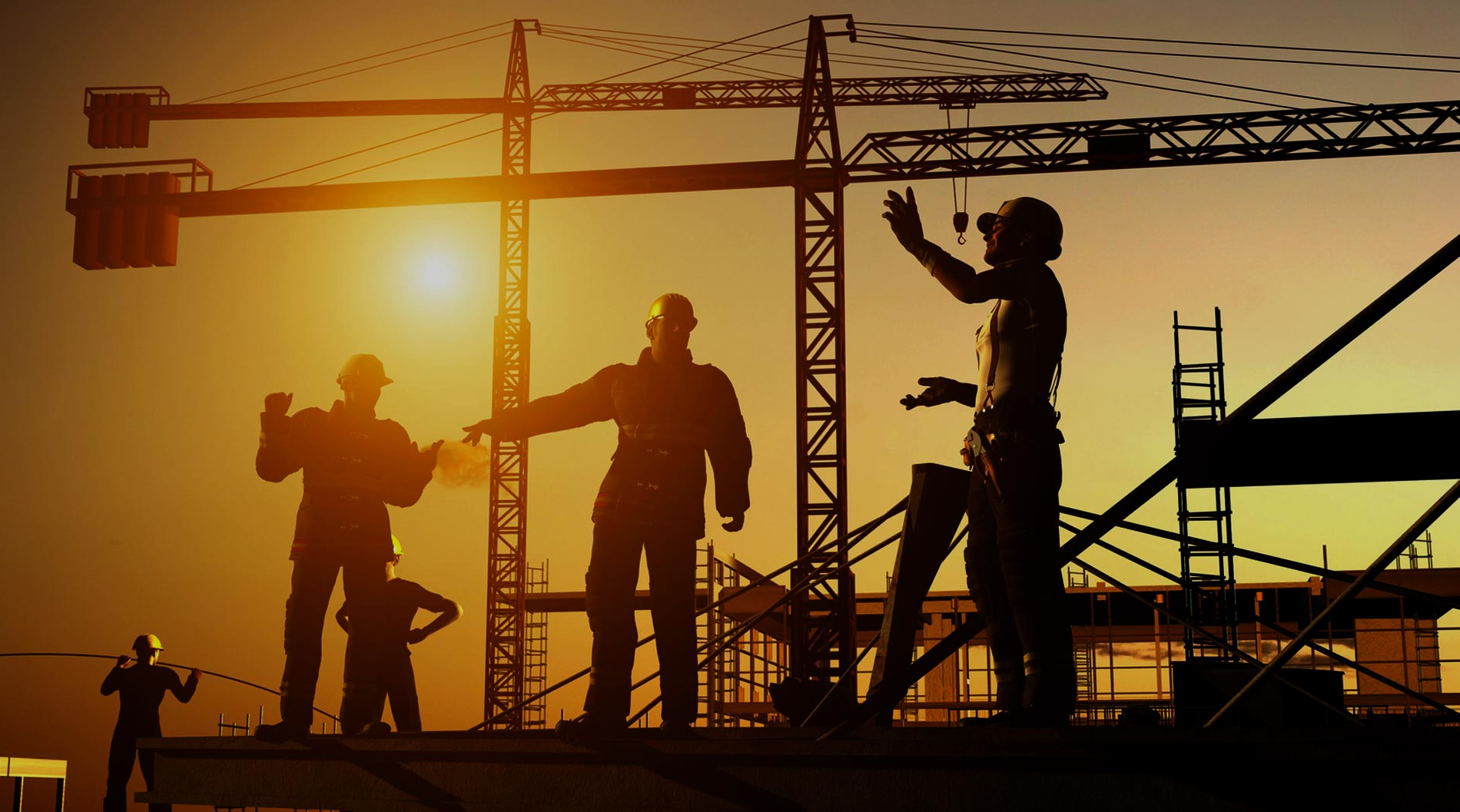 FILIÈRE GROS-ŒUVRE DU BÂTIMENT
LE BAC PRO T.B.OR.G.O
BAC PRO T.B.O.R.GOTechnicien du Bâtiment Organisation et Réalisation de Gros Œuvre
Formation continue sur 3 ans en établissement scolaire ou en apprentissage. 
22 semaines de P.F.M.P (Période de Formation en Milieu Professionnel)
Certification intermédiaire (BEP) en fin de 2ième Année de bac
Baccalauréat professionnel (niveau IV) en fin de cycle (3ième Année)
Secteur d’activités concernés par le diplôme:
                    Travaux publics 	
                    Bâtiment gros œuvre
                    Second œuvre
BAC PRO T.B.O.R.GOTechnicien du Bâtiment Organisation et Réalisation de Gros Œuvre
Public concerné par la filière:

Ce bac pro se prépare en trois ans, après la classe de troisième. Les élèves titulaires de certains CAP du même secteur peuvent également le préparer en 2 ans sous certaines conditions.

 Exemples de formations requises:
CAP Carreleur mosaïste
CAP Constructeur en béton armé du bâtiment
CAP Constructeur en canalisations des travaux publics
CAP Constructeur en ouvrages d'art
CAP Maçon
BAC PRO T.B.O.R.GOTechnicien du Bâtiment Organisation et Réalisation de Gros Œuvre
Les compétences du titulaire:

Le titulaire de ce diplôme réalise à partir de directives:
Des chantiers de construction neuve 
Des chantiers de rénovation ou de réhabilitation d’ouvrages 
L'ensemble des travaux de gros œuvre dans les secteurs suivants : 
                           - Construction de maisons individuelles, 
                           - Bâtiments divers, d'ouvrages d'art, travaux de maçonnerie générale
                           - Fabrication de pièces préfabriquées en béton armé

Il peut travailler dans une entreprise artisanale, une PME ou une grande entreprise.
BAC PRO T.B.O.R.GOTechnicien du Bâtiment Organisation et Réalisation de Gros Œuvre
Son activité requiert une bonne connaissance:
      - Des matériaux, des matériels, 
      - Des règles techniques et de sécurité. 
 Il doit pouvoir utiliser des matériaux et des matériels de technologie avancée.
 Effectuer les relevés des différentes parties d'ouvrage et prendre en compte les normes qualitatives et environnementales en vigueur.
Organiser son chantier en fonction du calendrier prévu.
BAC PRO T.B.O.R.GOTechnicien du Bâtiment Organisation et Réalisation de Gros Œuvre
Les compétences complémentaires du titulaire:

Le titulaire de ce diplôme est également formé pour :

Le montage et le démontage d’échafaudage dans les conditions de sécurité (R 408)
Le travail en hauteur
La prévention des risques liés à l’activité physique (PRAP)
BAC PRO T.B.O.R.GOTechnicien du Bâtiment Organisation et Réalisation de Gros Œuvre
Les débouchés professionnels du titulaire:

En fonction de son expérience, il pourra:
      - Encadrer des ouvriers de qualification moindre (OHQ)
      - Evoluer vers la direction d'équipe (Chef d’équipe), 
      - L'encadrement de chantier (Chef de chantier, Assistant conducteur de travaux), 
      - La création ou la reprise d'une entreprise artisanale (PME).
BAC PRO T.B.O.R.GO
Les poursuites d’étude possibles:

Le bac pro a pour premier objectif l'insertion professionnelle mais, avec un très bon dossier ou une mention à l'examen, une poursuite d'études est envisageable en BTS (Brevet de technicien supérieur).

Exemples de formations possibles:
BP Maçon
BP Métiers du plâtre et de l'isolation
BTS Bâtiment
BTS Etudes et économie de la construction

Débouchés professionnels : chef d’entreprise, chef de chantier, conducteur de travaux
FILIÈRE  BAC PRO T.B.O.R.GOTechnicien du Bâtiment Organisation et Réalisation de Gros Œuvre
MERCI DE VOTRE ATTENTION